THỨ HAI
SAU CHÚA NHẬT XV
THƯỜNG NIÊN
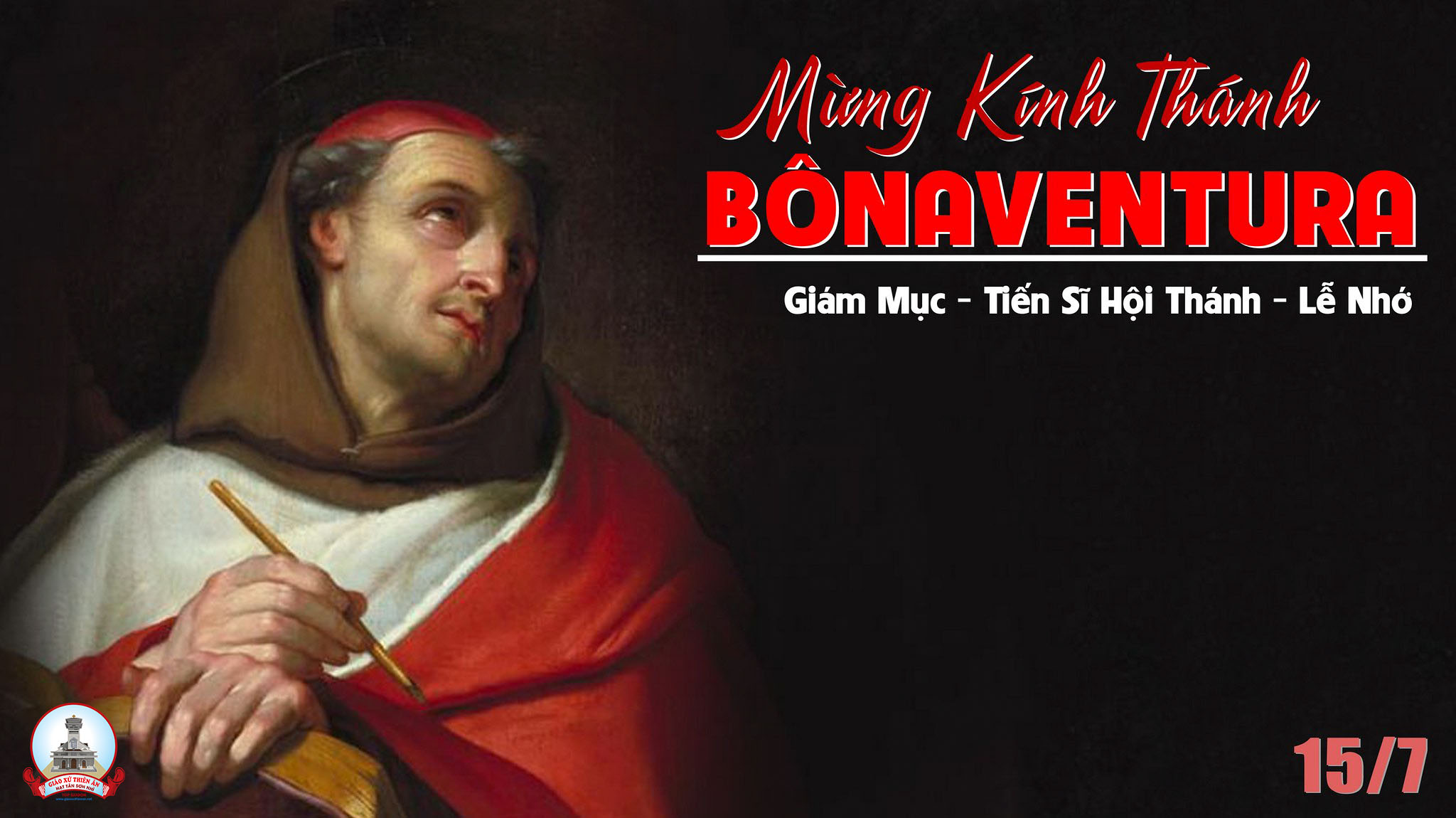 Ca nhập lễ 
Ai Mong Tìm 
Kim Long
Đk: Ai mong tìm Chúa, hãy vững tâm và mừng vui trong Ngài. Ai mến yêu ơn giải thoát, nào cùng nói Chúa vĩ đại nhường bao.
Tk1: Con kính lạy Chúa Trời nguyện đến giúp con, van lạy Chúa xin mau cứu trợ con, xin cho những người muốn hại con, phải điếu đứng và hổ ngươi.
Đk: Ai mong tìm Chúa, hãy vững tâm và mừng vui trong Ngài. Ai mến yêu ơn giải thoát, nào cùng nói Chúa vĩ đại nhường bao.
Tk2: Trong lúc con khốn cùng, bọn chúng sướng vui, van lạy Chúa xin cho chúng chạy lui, xin cho những người nói cười hả hê, bị tuôn ngã, bị nhạo chê.
Đk: Ai mong tìm Chúa, hãy vững tâm và mừng vui trong Ngài. Ai mến yêu ơn giải thoát, nào cùng nói Chúa vĩ đại nhường bao.
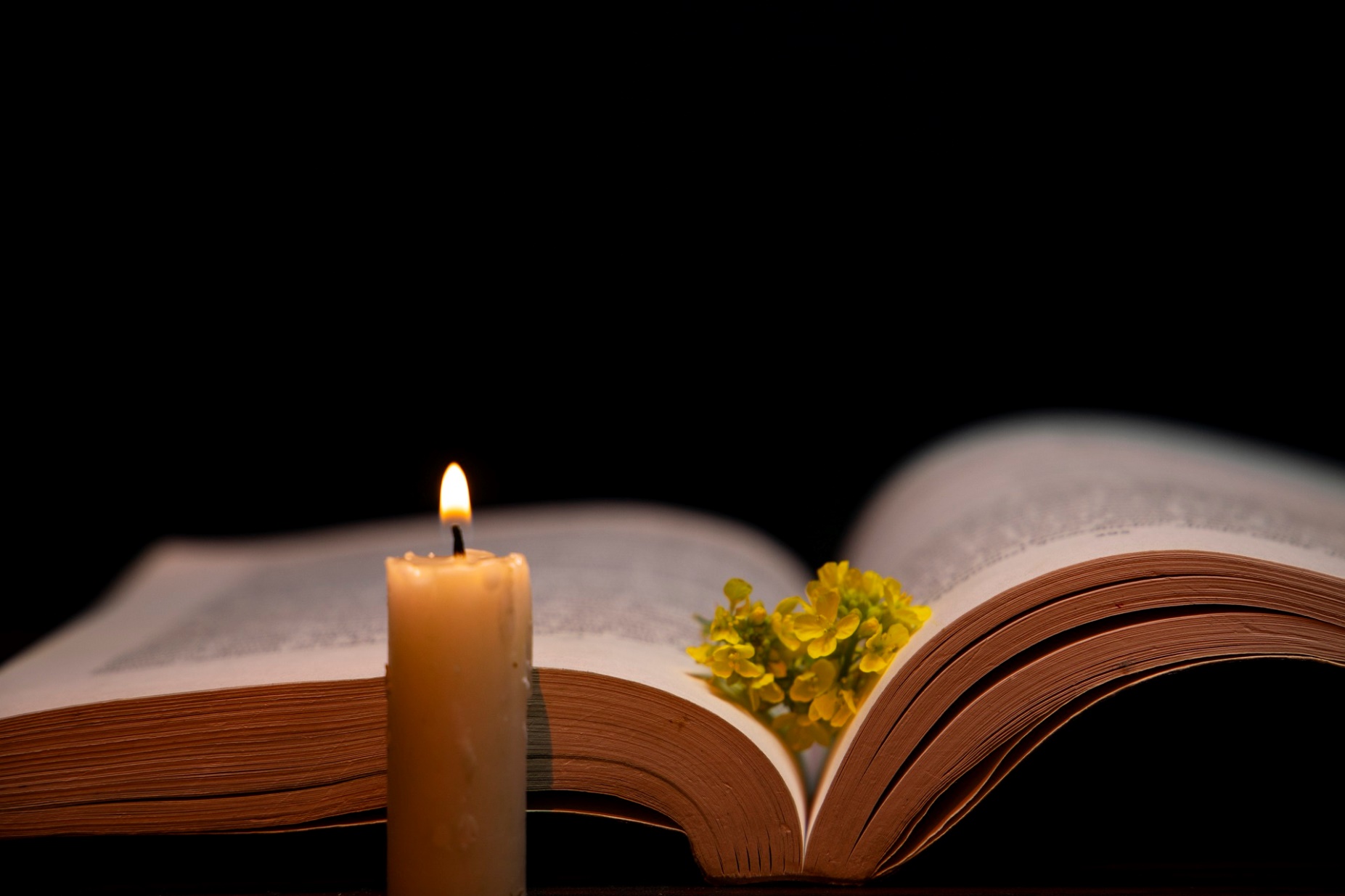 Bài đọc 1
Bài trích sách ngôn sứ I-sai-a.
Hãy rửa cho sạch, và vứt bỏ tội ác của các ngươi cho khỏi chướng mắt Ta.
Đáp ca:
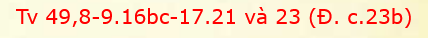 Ai sống đời hoàn hảo,
Ta cho hưởng ơn cứu độ Chúa Trời.
Alleluia-Alleluia:
Phúc thay ai bị bách hại vì sống công chính, vì Nước Trời là của họ.
Alleluia:
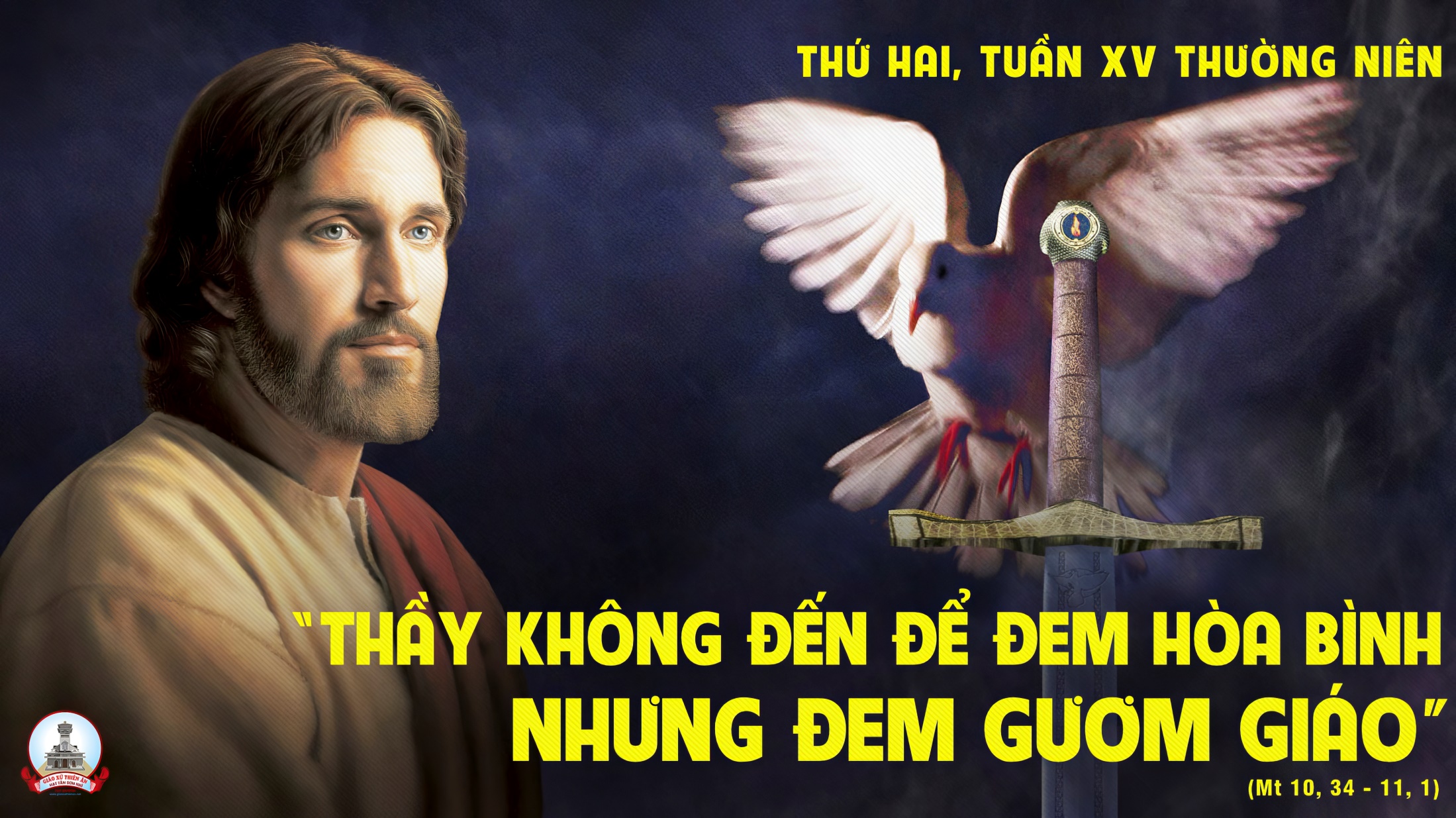 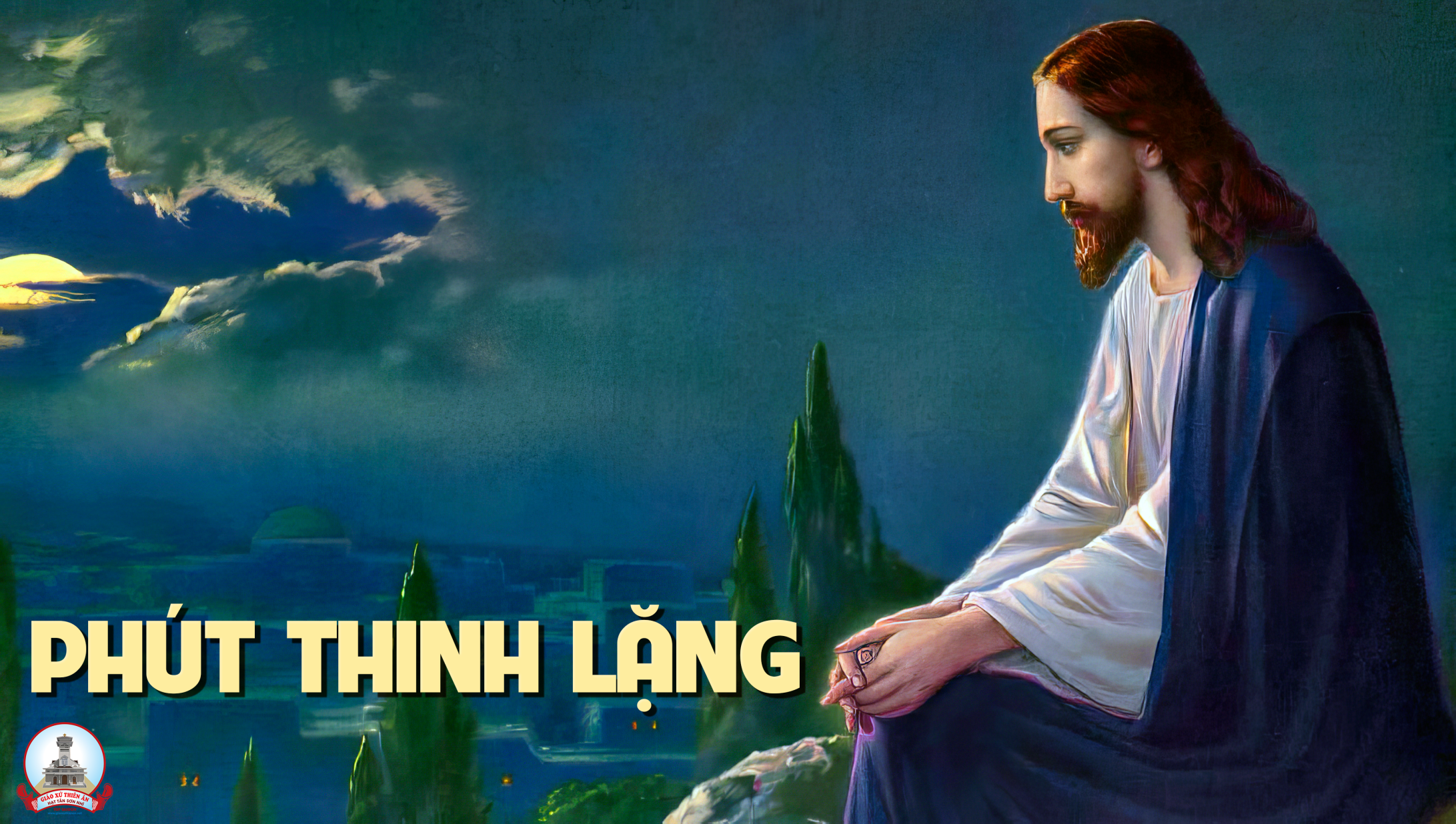 Ca Dâng lễ 
Máu Chiên Bò 
Kim Long
Đk: Máu chiên bò Chúa không ưng, của lễ toàn thiêu Chúa không nhận, thì này con đến để làm theo ý Cha.
Tk1: Cha tác thành cho Con tấm thân của Con đây. Con nguyện xin hiến tế mong vẹn toàn ý Cha.
Đk: Máu chiên bò Chúa không ưng, của lễ toàn thiêu Chúa không nhận, thì này con đến để làm theo ý Cha.
Tk2: Hy lễ từ xa xưa xoá chi được oan khiên. Nên này Con kính tiến thân mình làm lễ dâng.
Đk: Máu chiên bò Chúa không ưng, của lễ toàn thiêu Chúa không nhận, thì này con đến để làm theo ý Cha.
Tk3: Cha đoái nhìn khoan nhân thứ tha tội muôn dân. Đây là giao ước mới Cha lập bằng máu Con.
Đk: Máu chiên bò Chúa không ưng, của lễ toàn thiêu Chúa không nhận, thì này con đến để làm theo ý Cha.
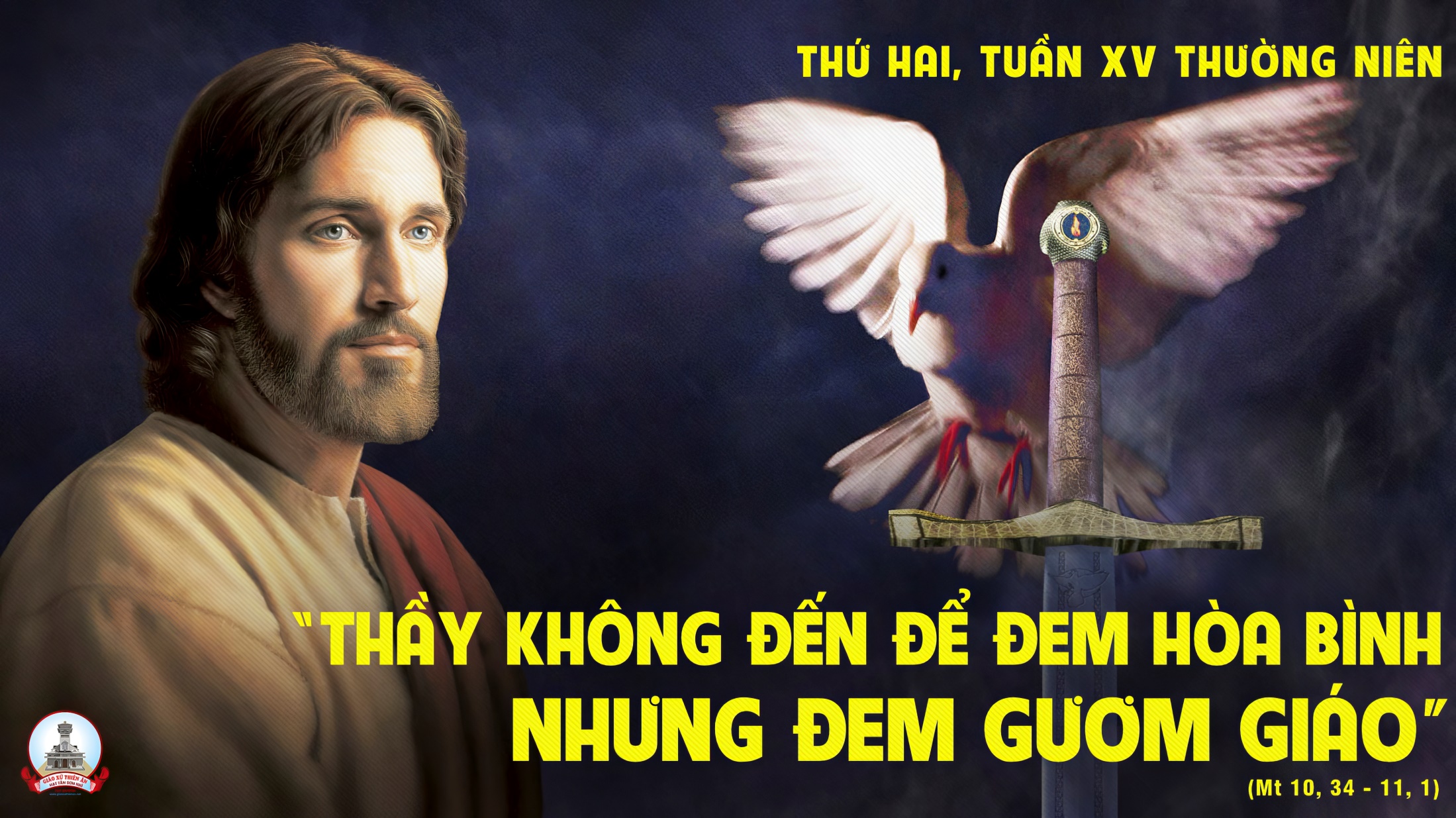 Ca Nguyện Hiệp lễ 
Có Bao Giờ  
Hùng Lân
Tk1:  Có bao giờ con thấy Chúa, có bao giờ con thấy Chúa đến xin con đôi chút cơm thừa, gạo rơi. Có bao giờ con thấy Chúa, có bao giờ con thấy Chúa đến xin con ly nước lã nhạt cầm hơi?
Đk: Nhưng con đâu, con đâu có ngờ, bao lâu nay, bao lâu đến giờ, mỗi khi con giúp đỡ ai vì lòng thương yêu bác ái. Dù là việc đơn sơ nhỏ bé, dù là người vô danh trần thế thì cũng là làm cho Chúa đấy thôi.
**: Nhưng con nay, con nay biết rồi, chung quanh con hay năm rõ mười: mỗi khi con giúp đỡ ai vì lòng thương yêu bác ái. Dù là việc đơn sơ nhỏ bé, dù là người vô danh trần thế thì cũng là làm cho Chúa đấy thôi.
Tk2:  Có bao giờ con thấy Chúa, có bao giờ con thấy Chúa đến xin con manh áo che mình lạnh căm. Có bao giờ con thấy Chúa, có bao giờ con thấy Chúa đến xin con như khách lỡ đường trọ đêm?
Đk: Nhưng con đâu, con đâu có ngờ, bao lâu nay, bao lâu đến giờ, mỗi khi con giúp đỡ ai vì lòng thương yêu bác ái. Dù là việc đơn sơ nhỏ bé, dù là người vô danh trần thế thì cũng là làm cho Chúa đấy thôi.
**: Nhưng con nay, con nay biết rồi, chung quanh con hay năm rõ mười: mỗi khi con giúp đỡ ai vì lòng thương yêu bác ái. Dù là việc đơn sơ nhỏ bé, dù là người vô danh trần thế thì cũng là làm cho Chúa đấy thôi.
Tk3:  Có bao giờ con thấy Chúa, có bao giờ con thấy Chúa sống cô đơn trong chốn lao tù mà thăm. Có bao giờ con thấy Chúa, có bao giờ con thấy Chúa ốm đau rên than chống cơn bệnh ngày đêm?
Đk: Nhưng con đâu, con đâu có ngờ, bao lâu nay, bao lâu đến giờ, mỗi khi con giúp đỡ ai vì lòng thương yêu bác ái. Dù là việc đơn sơ nhỏ bé, dù là người vô danh trần thế thì cũng là làm cho Chúa đấy thôi.
**: Nhưng con nay, con nay biết rồi, chung quanh con hay năm rõ mười: mỗi khi con giúp đỡ ai vì lòng thương yêu bác ái. Dù là việc đơn sơ nhỏ bé, dù là người vô danh trần thế thì cũng là làm cho Chúa đấy thôi.
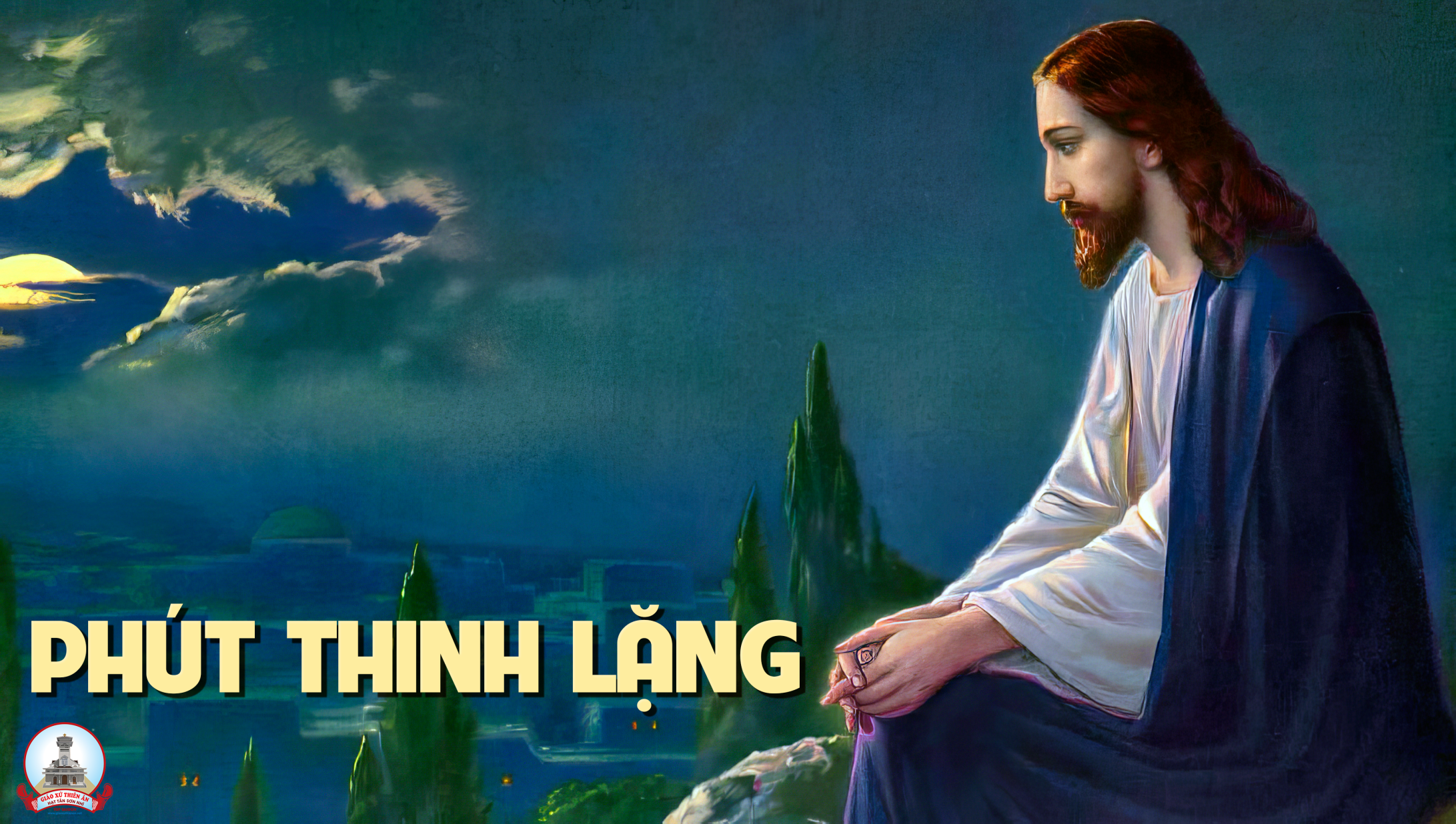 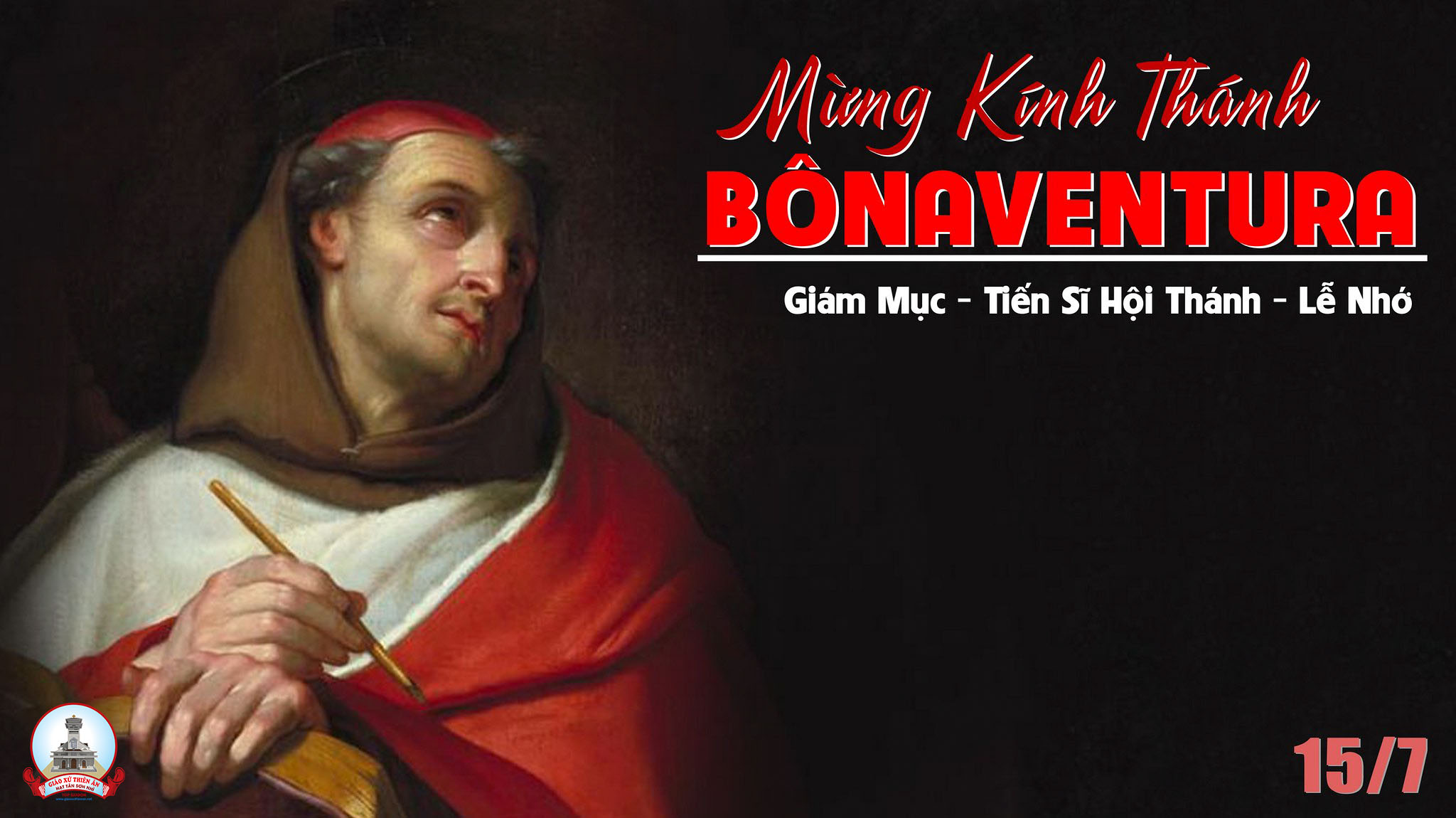 Ca Kết lễ 
Kinh Tạ Lễ  
Lm.Nguyễn Duy
Đk: Tạ ơn Chúa chúng con ra về hoan ca trong cuộc đời nhân chứng. Tạ ơn Chúa chúng con nhịp bước đến khắp nơi để đem Tin Mừng.
Tk1:  Ra đi đến với người gần xa, khơi lên những tiếng lòng ngợi ca con xin Chúa xuống nguồn hồng ân, cho nhân thế tháng ngày bình an.
Đk: Tạ ơn Chúa chúng con ra về hoan ca trong cuộc đời nhân chứng. Tạ ơn Chúa chúng con nhịp bước đến khắp nơi để đem Tin Mừng.
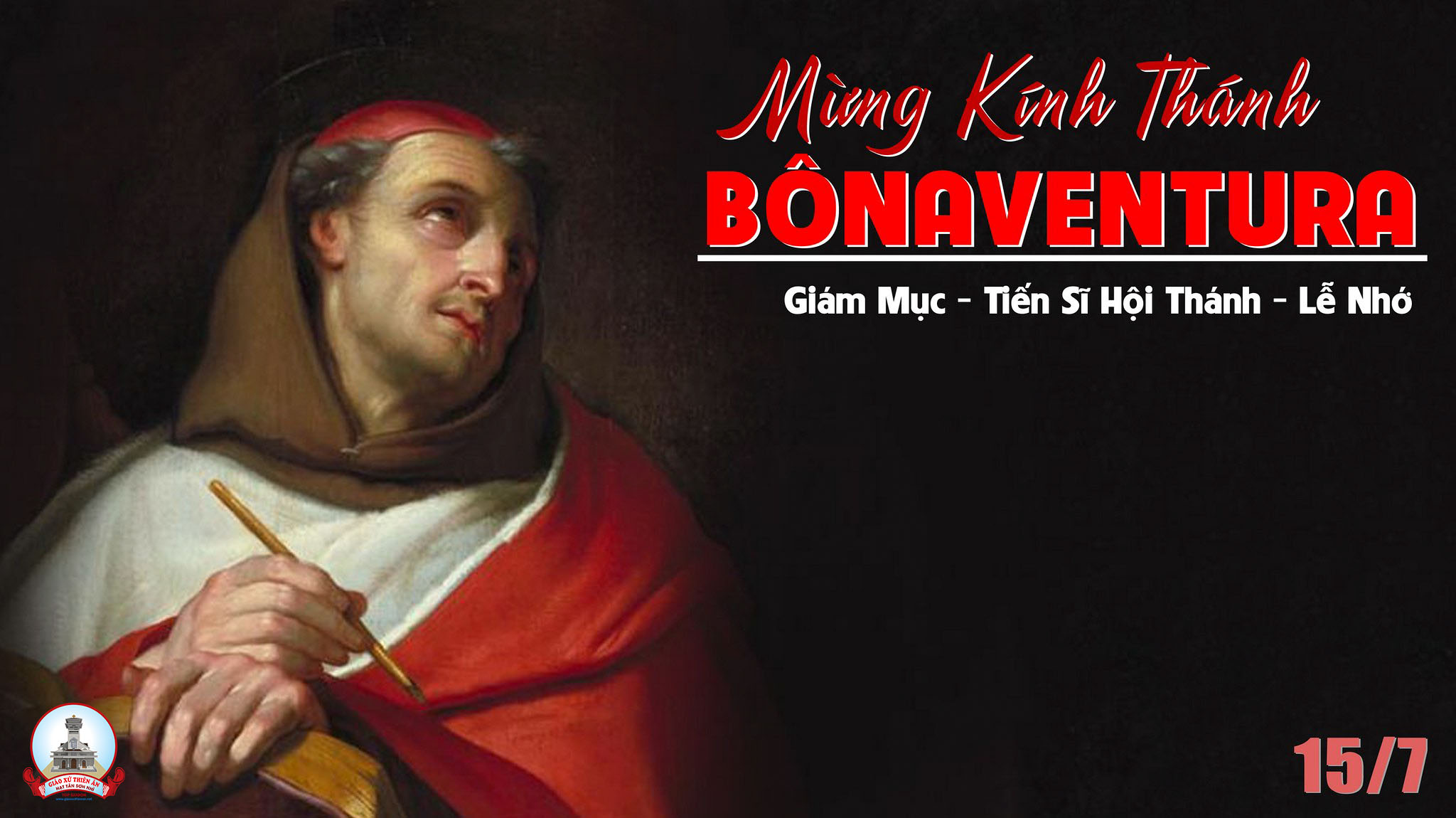